Департамент образования и науки города Москвы
Северный административный округ
Государственное бюджетное общеобразовательное учреждение города Москвы
«Школа № 158»
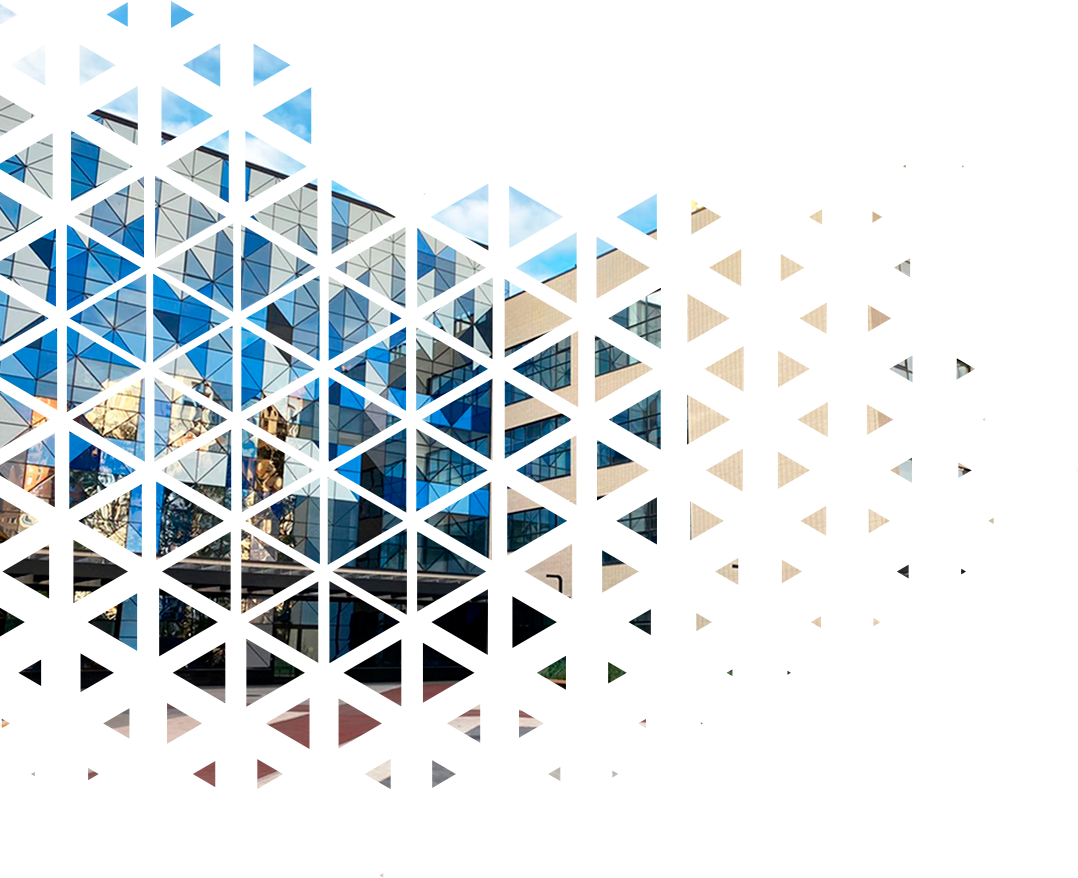 Порядок проведения государственной итоговой аттестации
по образовательным программам основного общего образования
 (ГИА-9)
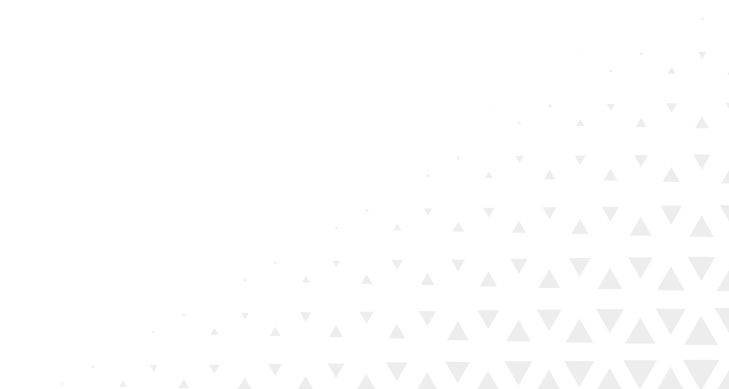 Москва, 2022 г.
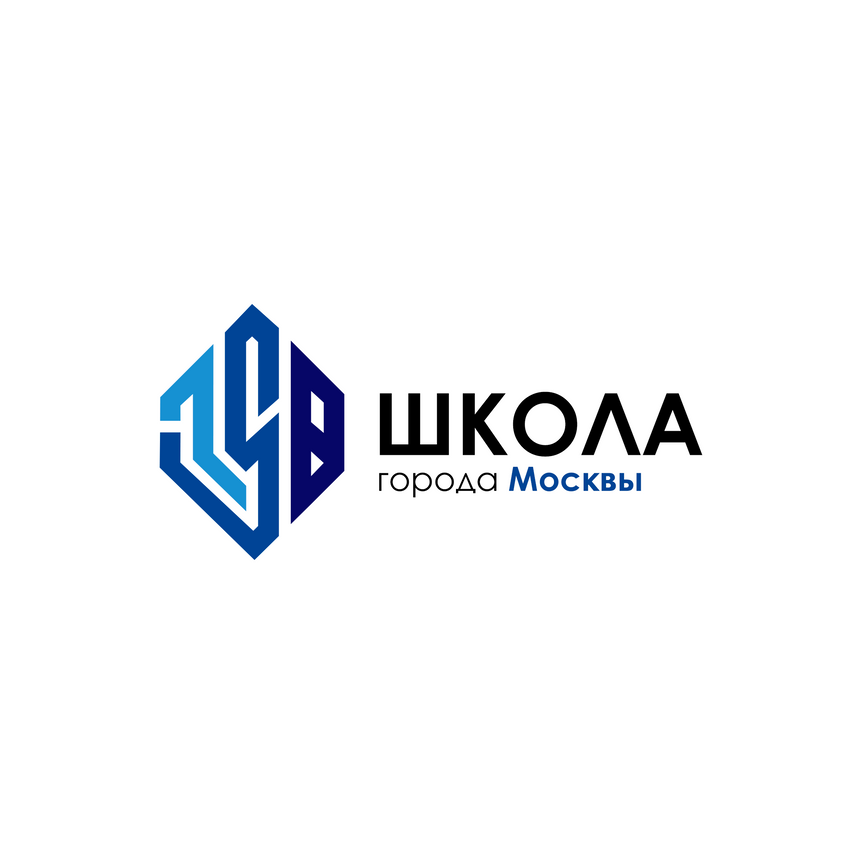 Общие сведения
Государственная итоговая аттестация проводится в соответствии с

Приказом Минпросвещения России, Рособрнадзора № 189/1513 от 07.11.2018 г.
«Об утверждении Порядка проведения государственной итоговой аттестации
по образовательным программам основного общего образования»
 
Обязательные учебные предметы: русский язык и математика
А также 2 учебных предмета по выбору: физика, химия, биология, литература, география, история, обществознание, иностранные языки (английский, французский, немецкий и испанский языки), информатика и ИКТ.

Для получения аттестата об основном общем образовании необходимо успешно пройти ГИА-9  по четырем учебным предметам. Для участников с ограниченными возможностями здоровья (ОВЗ), детей-инвалидов и инвалидов количество сдаваемых экзаменов по их желанию может быть сокращено до двух обязательных учебных предметов.

ГИА-9 проводится в форме
основного государственного экзамена (ОГЭ)

(или) 

государственного выпускного экзамена (ГВЭ) для участников с ограниченными возможностями здоровья (ОВЗ), детей-инвалидов и инвалидов, обучающихся, освоивших образовательные программы среднего общего образования в специальных учебно- воспитательных учреждениях закрытого типа, а также в учреждениях, исполняющих наказание в виде лишения свободы

К ГИА-9 допускаются обучающиеся, не имеющие академической задолженности, в полном объеме выполнившие учебный план или индивидуальный учебный план (имеющие годовые отметки по всем учебным предметам учебного плана за 9 класс не ниже удовлетворительных), а также  имеющие результат «зачет» за итоговое собеседование по русскому языку (итоговое собеседование).

Участники, не прошедшие ГИА-9 в предыдущие годы, принимают участие в ГИА-9 по тем учебным предметам, по которым ранее был получен неудовлетворительный результат.
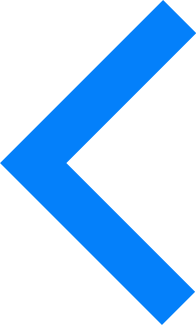 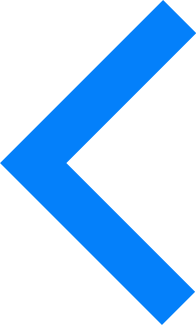 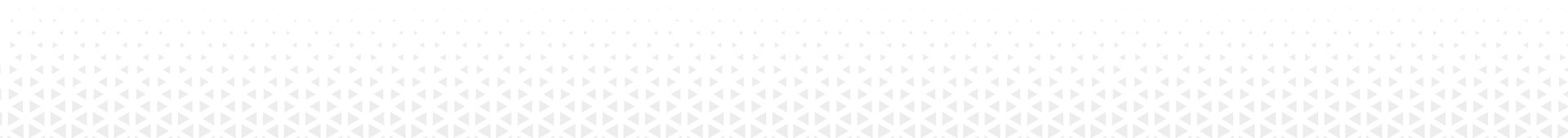 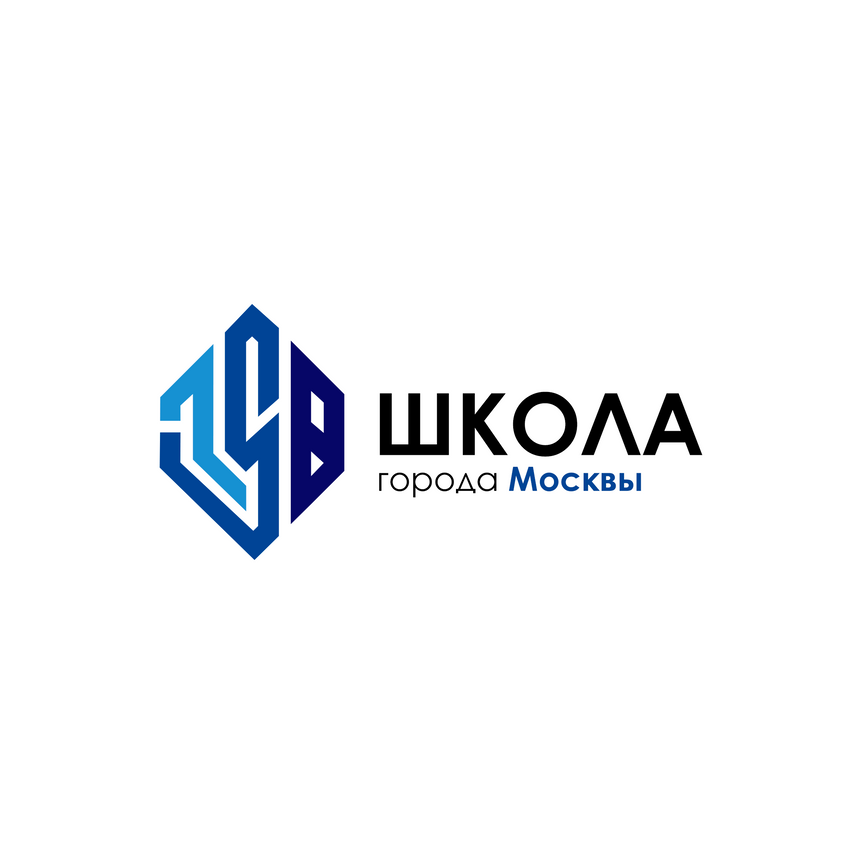 Сроки проведения экзаменов
Для проведения ОГЭ и ГВЭ предусматривается единое расписание экзаменов, продолжительность проведения экзаменов, требования к использованию средств обучения
и воспитания, используемых при проведении экзаменов, которые ежегодно утверждаются приказом Министерства просвещения РФ и Федеральной службы по надзору
в сфере образования и науки.
ГИА-9 проводится в досрочный, основной и дополнительный периоды. В каждом из периодов проведения ГИА-9 предусматриваются основные и резервные сроки.
Приказ Минпросвещения России, Рособрнадзора
№ 836/1481 от 17.11.2021 г.
«Об утверждении единого расписания и продолжительности проведения основного государственного экзамена по каждому учебному предмету, требований
к использованию средств обучения и воспитания при его проведении в 2022 году»
Основной период
Дополнительный период
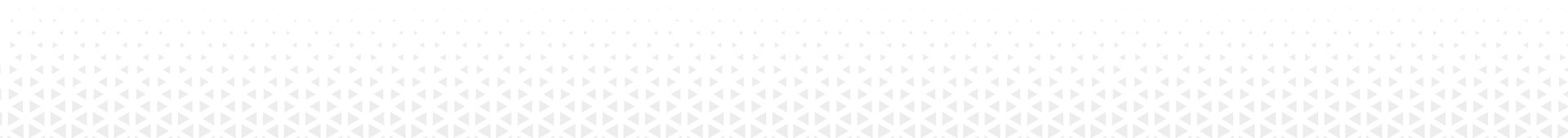 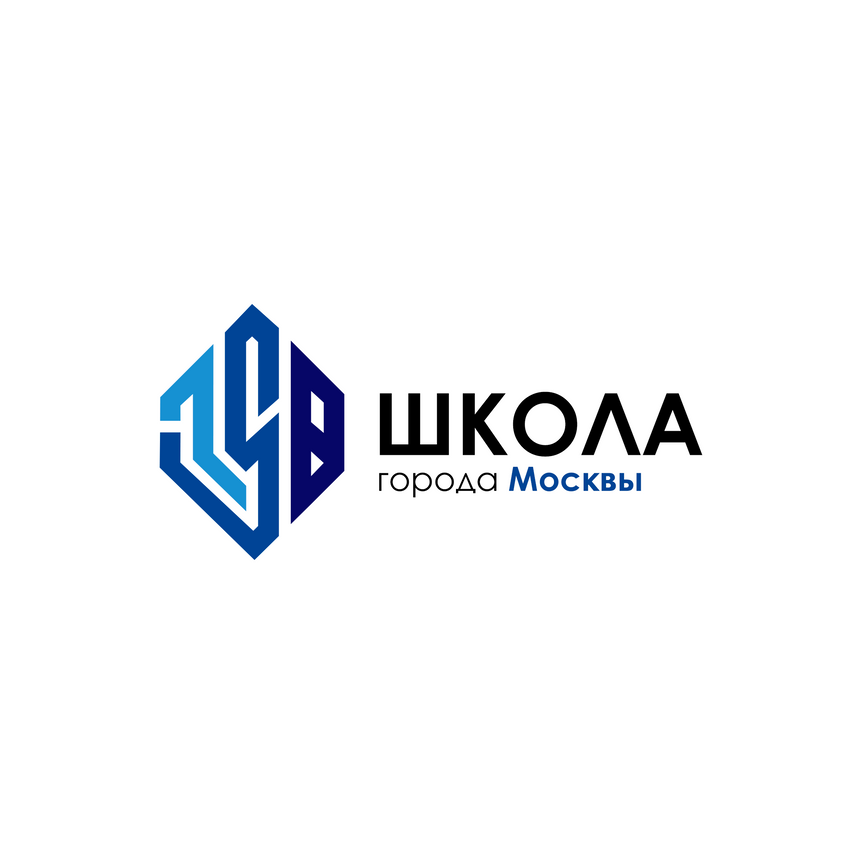 Регистрация на участие в ГИА-9
Подача заявления на участие в ГИА-9 осуществляется в электронном виде через личный кабинет участника
на Официальном портале Мэра и Правительства Москвы (mos.ru) (Портал) с любого электронного устройства с доступом в сети Интернет.

Родители (законные представители) могут подать заявление на участие в ГИА-9 при подтверждении родства (представительства) между участником и родителем (законным представителем) с помощью Систем межведомственного взаимодействия (данная информация фиксируется в разделе «Моя семья» в личном кабинете родителя (законного представителя) на Портале.

При подаче заявления на участие в ГИА-9 необходимо указать четыре экзамена: обязательные учебные предметы и два учебных предмета по выбору участников ГИА-9. Участники с ОВЗ, дети-инвалиды и инвалиды могут по своему желанию указать только экзамены по обязательным учебным предметам.
Регистрация или отзыв заявлений на участие в ГИА-9, внесение изменений в ранее поданное заявление на участие в ГИА-9, осуществляется
до 1 марта 2022 года включительно.
 
После регистрации на участие в ГИА-9 не позднее чем за 2 недели до начала экзаменов в личный кабинет на Портале направляются уведомления на каждый экзамен
с указанием даты и времени начала экзамена, адреса места проведения экзамена, кода регистрации, необходимого для получения результатов на Портале.
 
После 1 марта 2022 года участники вправе подать заявления на участие в ГИА-9, изменить (дополнить) перечень указанных в заявлениях экзаменов,  
форму   и   (или)   сроки   участия ГИА-9 только   при   наличии   у   них   уважительных   причин   (болезни   или   иных обстоятельств), подтвержденных документально.
В этом случае участники подают заявления в государственную экзаменационную комиссию города Москвы для проведения ГИА-9 (ГЭК) не позднее чем за две недели
до начала соответствующих экзаменов.
 
Схема подачи документов в общественную приёмную ГЭК и образцы заявлений размещаются на официальном сайте РЦОИ (rcoi.mcko.ru)
в разделе «Общественная приемная ГЭК/ГИА-9».  
Общественная приёмная РЦОИ располагается по адресу: город Москва, Семёновская пл., д.4.

Особый порядок подачи заявления на участие в ГИА-9
Для участников и (или) их родителей (законных представителей), не имеющих доступа к личному кабинету на Портале по техническим или иным причинам, а также уполномоченных лиц на подачу заявления на участие в ГИА-9, предусматривается возможность подачи заявления на бумажном  носителе в общественной приёмной РЦОИ.
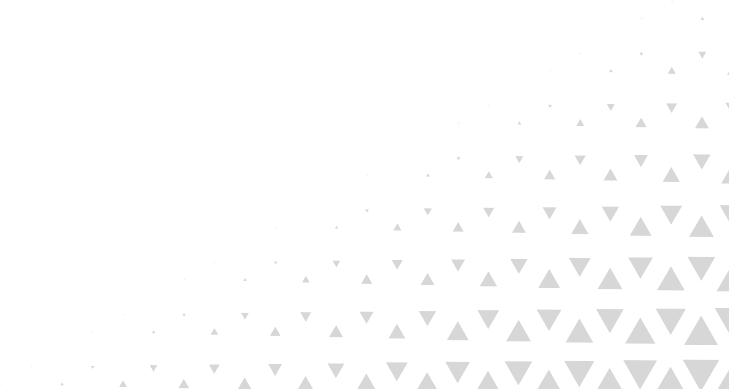 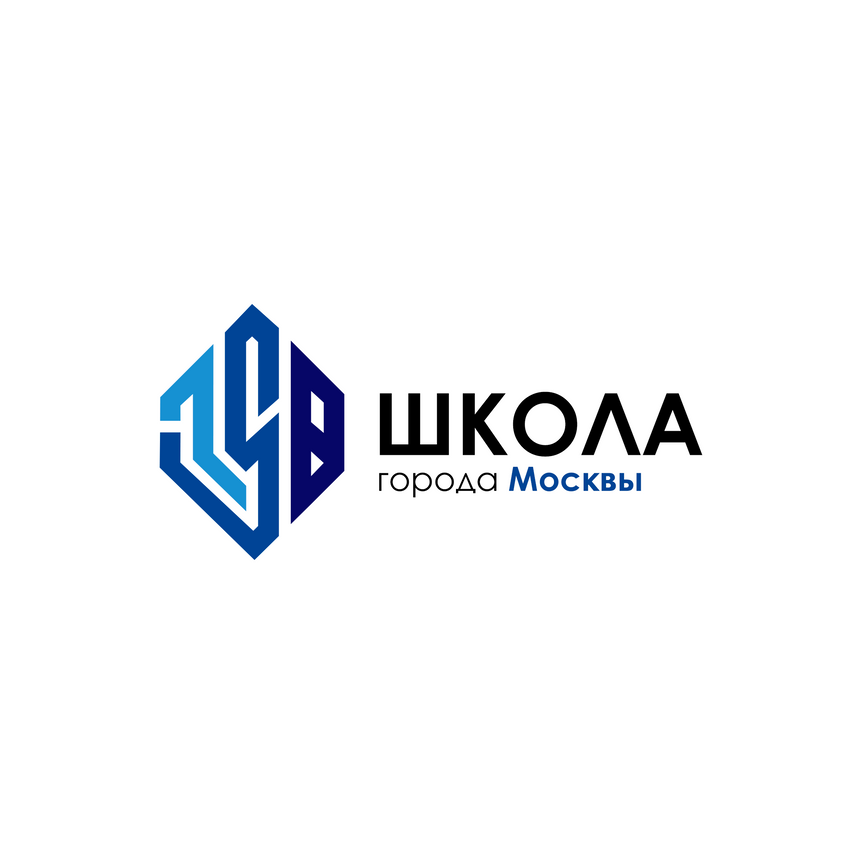 Особенности организации ГИА-9 для участников с ОВЗ, инвалидов, детей-инвалидов
Для организации специальных условий при проведении экзаменов участнику или родителю (законному представителю)
необходимо при подаче заявления на Портале указать номер и дату выдачи документа:
заключения Центральной психолого-медико-педагогической комиссии города Москвы (ЦПМПК) и/или справки об установлении инвалидности.

Обратите внимание! Медицинские заключения, справки из медицинских учреждений, индивидуальная программа реабилитации, рекомендации по организации образовательного процесса НЕ ЯВЛЯЮТСЯ документами, на основании которых производится организация условий и/или специальных условий при проведении экзаменов.

Справка об установлении инвалидности и/или заключение ЦПМПК дает право на добавление 1,5 часа к продолжительности экзаменов
по всем учебным предметам (на ОГЭ по иностранным языкам (раздел «Говорение») – 30 минут),
выбор формы проведения экзаменов – ОГЭ и/или ГВЭ, сокращение количества экзаменов до двух обязательных.
Заключение ЦПМПК дает право на создание дополнительных специальных условий (наличие ассистента, аудитория на первом этаже, сдача экзамена на компьютере и т.п.).

Для участников, не имеющих возможности прибыть в пункты проведения экзаменов (ППЭ) по медицинским показаниям,
в соответствии с заключением ЦПМПК проведение ГИА-9 может быть организовано на дому или в медицинском учреждении.
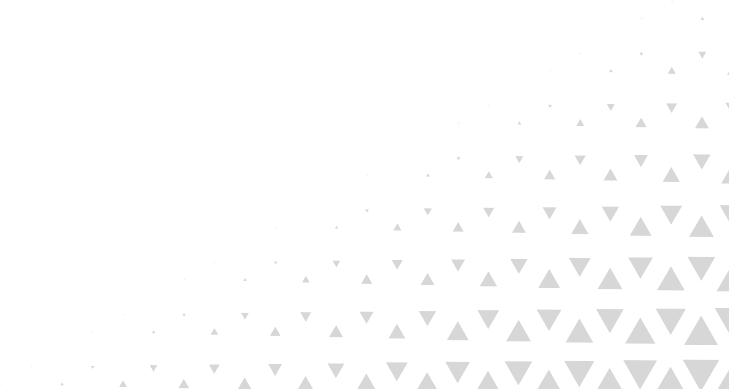 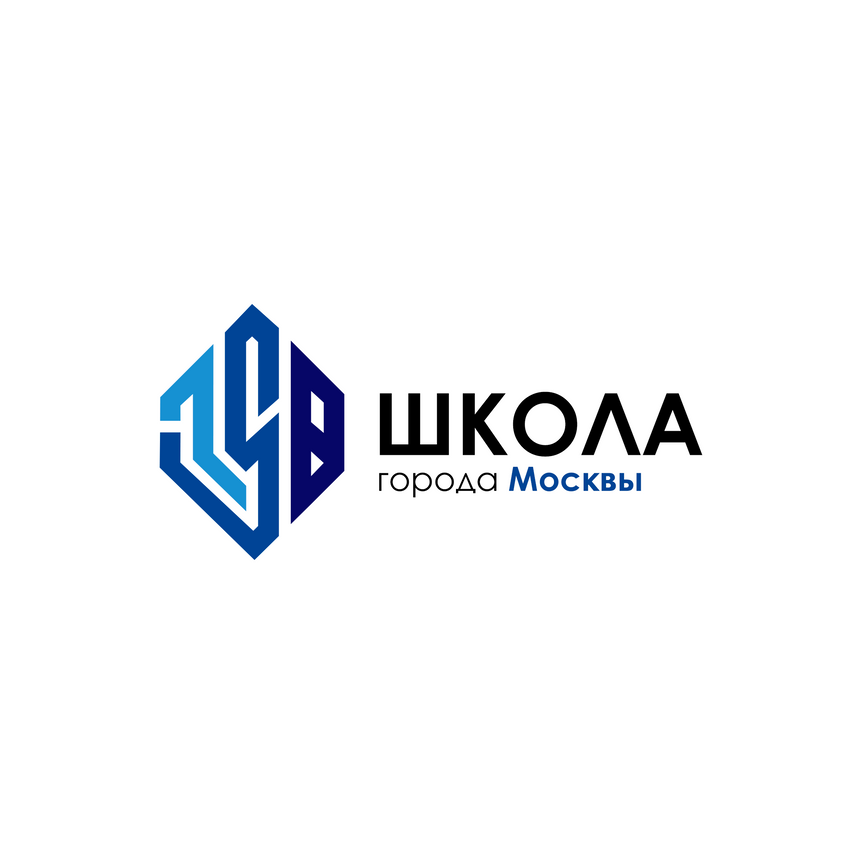 Проведение экзамена
В день экзамена участникам необходимо прибыть в ППЭ не ранее 09:00.
В здании, где расположен ППЭ, до входа в ППЭ выделяется место для хранения личных вещей участников и стенд с информацией о распределении участников экзамена по аудиториям.

Участники допускаются в ППЭ при наличии у них документа, удостоверяющего личность, и  при наличии их в списках распределения в данный ППЭ.

При отсутствии участника экзамена в списках распределения в данный ППЭ участник в ППЭ не допускается.

В случае отсутствия по объективным причинам у участника документа, удостоверяющего личность, он допускается в ППЭ после письменного подтверждения его личности сопровождающим от образовательной организации.
 
В день проведения экзамена (в период с момента входа в ППЭ и до окончания экзамена) участникам запрещается:
 иметь при себе средства связи, электронно-вычислительную технику, фото-, аудио- и видеоаппаратуру, справочные материалы, письменные заметки и иные средства хранения и передачи информации;
 выносить из аудиторий и ППЭ экзаменационные материалы (ЭМ) на бумажном или      электронном носителях;
 фотографировать или переписывать задания ЭМ.
 
С помощью стационарных и (или) переносных металлоискателей уполномоченными лицами осуществляется проверка участников экзамена на наличие запрещенных средств.

Уведомление о регистрации на экзамен иметь при себе в день экзамена запрещено. При его наличии в день проведения экзамена необходимо передать его сопровождающему или оставить в месте для хранения личных вещей.
Для обеспечения контроля за ходом проведения экзамена помещения ППЭ, в том числе аудитории проведения экзаменов, оснащены средствами видеонаблюдения.

При наличии во время экзамена у участников вышеуказанных запрещенных средств связи, электронно-вычислительной техники и иных средств хранения и передачи информации или иного нарушения ими Порядка проведения государственной итоговой аттестации по образовательным программам основного общего образования, утвержденного приказом Министерства просвещения РФ и Федеральной службы по надзору в сфере образования и науки от 07.11.2018 № 189/1513 (Порядок проведения ГИА-9), такие участники удаляются с экзамена и составляется акт об удалении (в двух экземплярах). Первый экземпляр акта выдается участнику, нарушившему Порядок проведения ГИА-9, второй экземпляр в тот же день направляется в ГЭК ГИА-9.

Если участник опоздал на экзамен, он допускается к сдаче экзамена, но при этом продолжительность проведения экзамена не продлевается, и общий инструктаж, в том числе по заполнению регистрационных полей бланков, не проводится.

При проведении ОГЭ по иностранным языкам (письменная часть) раздел «Аудирование» допуск в аудиторию опоздавших участников после включения аудиозаписи заданий раздела «Аудирование» не осуществляется (за исключением ситуации, когда в аудитории нет других участников или участники в аудитории завершили прослушивание аудиозаписи).
Персональное аудирование для опоздавших участников не проводится (за исключением ситуации, когда в аудитории нет других участников).
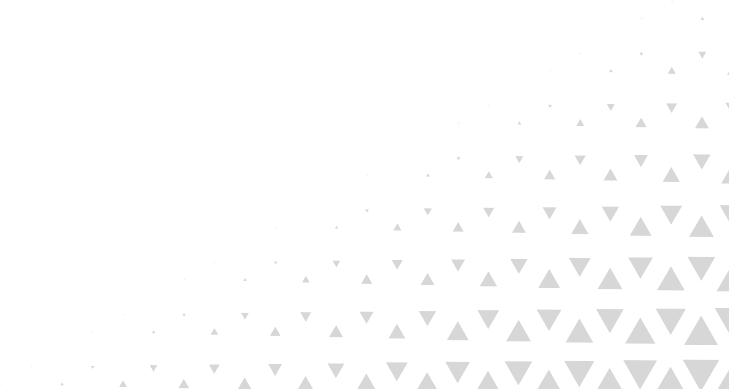 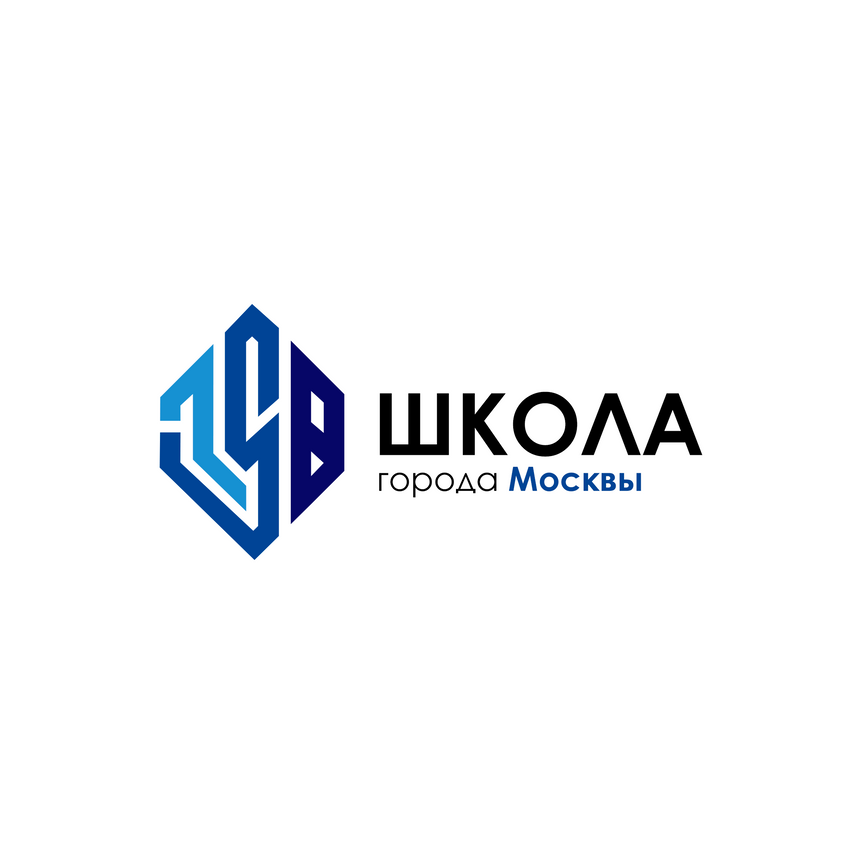 Проведение экзамена
Во время экзамена на рабочем столе участника, помимо ЭМ и черновиков, могут находиться:
гелевая или капиллярная ручка с чернилами черного цвета;
документ, удостоверяющий личность;
средства обучения и воспитания, разрешенные для использования на экзамене по отдельным учебным предметам;
лекарства и питание (при необходимости).

Первая часть инструктажа проводится с 9:50, во время которой участников информируют:
о порядке проведения экзамена;
о правилах оформления экзаменационной работы;
о продолжительности выполнения экзаменационной работы по соответствующему учебному предмету;
о порядке подачи апелляций о нарушении установленного Порядка проведения ГИА-9 и о несогласии с выставленными баллами;
о порядке удаления с экзамена;
о времени и месте ознакомления с результатами ГИА-9.

Не ранее 10:00 организатор в аудитории производит печать индивидуальных комплектов (ИК). Печать ЭМ осуществляется в чёрно-белом и одностороннем режиме на обычной бумаге формата А4. По окончании печати ИК они выдаются участникам, после чего начинается вторая часть инструктажа.
ИК участника содержит бланк ответов №1, бланк ответов №2 и контрольные измерительные материалы (КИМ).
 
После получения ИК участнику необходимо просмотреть бланки и текст КИМ, проверить на наличие полиграфических дефектов, количество страниц КИМ.
В случае выявления брака участнику необходимо обратиться к организатору в аудитории для замены ИК.
 
По завершении заполнения регистрационных полей бланка ответов №1 и бланка ответов №2 организатор объявляет время начала экзамена и время его окончания, фиксируя их на доске (информационном стенде). Далее участники экзамена приступают к выполнению заданий экзаменационной работы.
 
Обратите внимание!
Оборотная сторона экзаменационных бланков не используется для записи ответов на задания КИМ. Записи на листах КИМ, оборотных сторонах бланков и черновиках не обрабатываются и не проверяются.
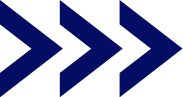 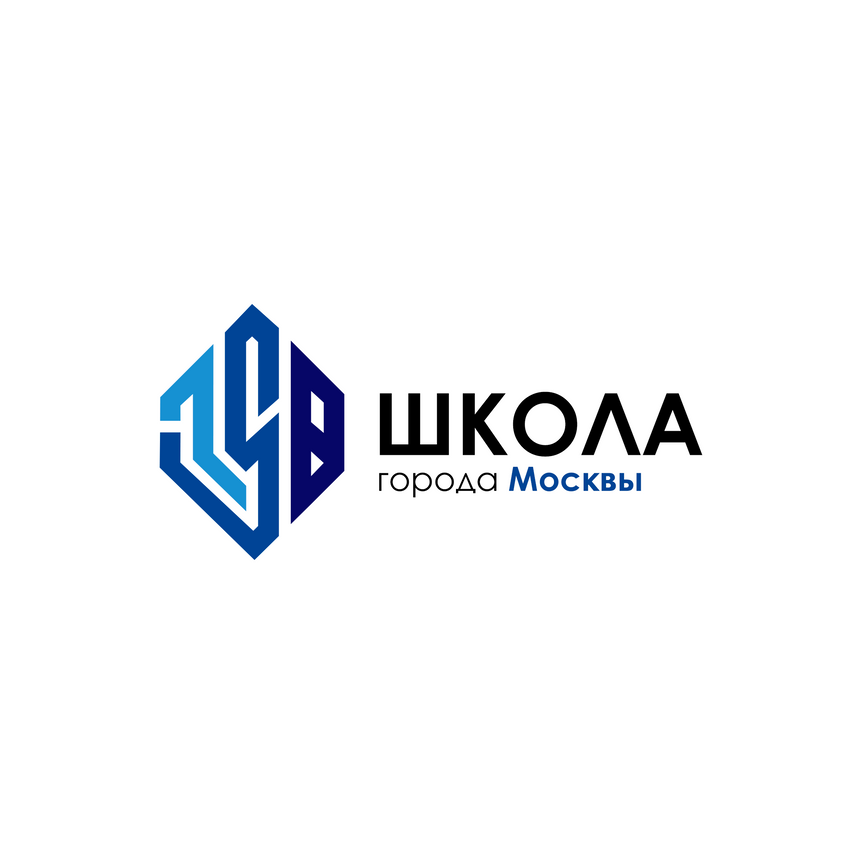 Проведение экзамена
Во время экзамена участники имеют право выходить из аудитории и перемещаться по ППЭ только в сопровождении одного из организаторов вне аудитории.
При выходе из аудитории участники оставляют ЭМ и черновики на рабочем столе.
 
В случае ухудшения самочувствия участник может обратиться к организатору в аудитории и в сопровождении организатора вне аудитории пройти в медицинский кабинет. В случае подтверждения медицинским работником ухудшения состояния здоровья участника и при согласии участника экзамена досрочно завершить экзамен оформляется «Акт о досрочном завершении экзамена по объективным причинам» (в двух экземплярах). Первый экземпляр акта выдается участнику, второй экземпляр в тот же день направляется в ГЭК ГИА-9. В этом случае участник по решению председателя ГЭК ГИА-9 повторно допускается к экзамену в резервные сроки.
 
За 30 минут и за 5 минут до окончания экзамена организаторы сообщают участникам о скором завершении экзамена и напоминают о необходимости перенести ответы из черновиков и КИМ в бланки ответов.
 
Участники, завершившие выполнение экзаменационной работы до объявления об окончании экзамена, имеют право сдать ЭМ организаторам в аудитории
и покинуть ППЭ.
 
Если при проведении экзамена работниками ППЭ или другими участниками был нарушен Порядок проведения ГИА-9, участник имеет право подать апелляцию о нарушении Порядка проведения ГИА-9. Апелляция о нарушении Порядка проведения ГИА-9 подается в день проведения экзамена члену ГЭК ГИА-9 до выхода из ППЭ.
 
При удовлетворении апелляции о нарушении Порядка проведения ГИА-9 результат экзамена, по процедуре которого участником была подана апелляция, аннулируется, и участнику предоставляется возможность сдать экзамен по данному предмету в иной день, предусмотренный расписанием проведения ОГЭ/ГВЭ.
 
Апелляция по вопросам содержания и структуры КИМ не рассматривается конфликтной комиссией при проведении ГИА-9 (КК).
Участники имеют право составить претензию в свободной форме, в которой необходимо кратко изложить проблему, а также указать номер варианта и номер задания, и передать её руководителю ППЭ в день проведения экзаменов.
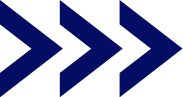 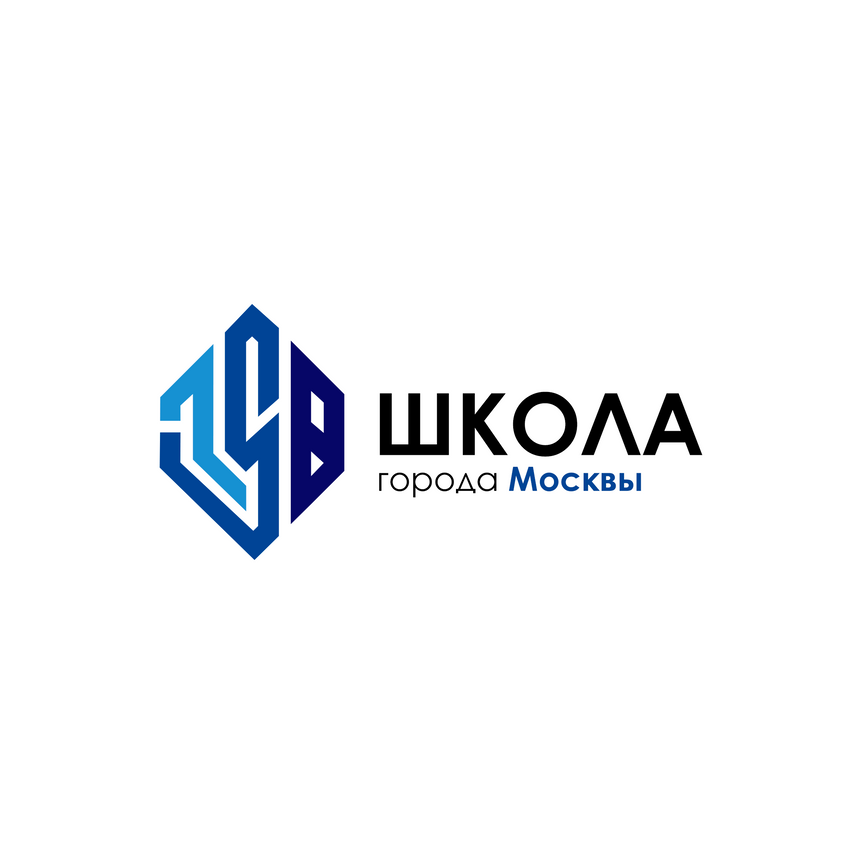 Продолжительность ОГЭ
Математика 
Литература
Русский язык 

Физика
Обществознание
История
Биология
Химия 

Информатика и информационно-коммуникационные технологии (ИКТ)
География 

Иностранные языки (английский, французский, немецкий, испанский) (кроме раздела «Говорение») 

Иностранные языки (английский, французский, немецкий, испанский) (раздел «Говорение»)
3 часа 55 минут (235 минут)
3 часа (180 минут)
2 часа 30 минут (150 минут)
2 часа (120 минут)
15 минут
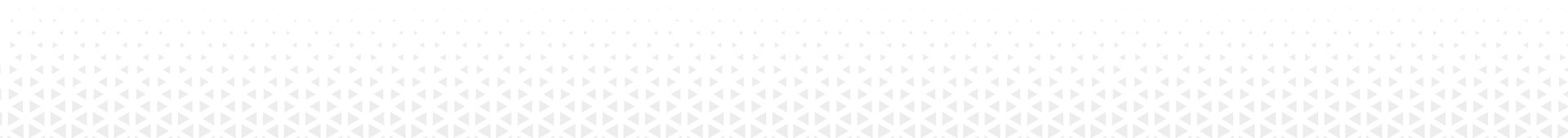 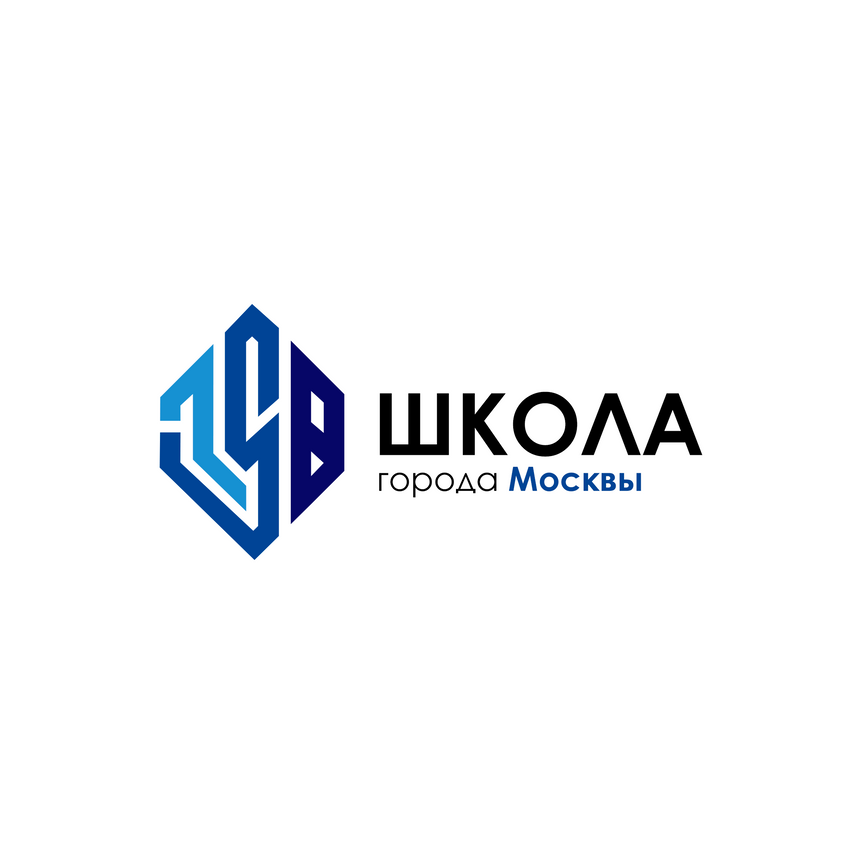 Допускается использование участником экзаменов следующих средств
Русский язык – орфографический словарь, позволяющий устанавливать нормативное написание слов

Математика – линейка, не содержащая справочной информации (далее – линейка), для построения чертежей и рисунков; справочные материалы, содержащие основные формулы курса математики образовательной программы основного общего образования (выдаются с комплектом КИМ)

Физика – линейка для построения графиков, оптических и электрических схем; непрограммируемый калькулятор, обеспечивающий выполнение арифметических вычислений (сложение, вычитание, умножение, деление, извлечение корня) и вычисление тригонометрических функций (sin, cos, tg, ctg, arcsin, arccos, arctg), а также не осуществляющий функций средства связи, хранилища базы данных и не имеющий доступ к сетям передачи данных (в том числе к информационно-телекоммуникационной сети «Интернет») (далее – непрограммируемый калькулятор); лабораторное оборудование для выполнения экспериментального задания по проведению измерения физических величин (выдается на экзамене)

Химия – непрограммируемый калькулятор. Лабораторное оборудование для проведения химических опытов, предусмотренных заданиями; Периодическая система химических элементов Д.И. Менделеева; таблица растворимости солей, кислот и оснований в воде; электрохимический ряд напряжений металлов (выдаются на экзамене) 

География – линейка для измерения расстояний по топографической карте; непрограммируемый калькулятор; географические атласы для 7-9 классов для решения практических заданий

Биология – линейка для проведения измерений при выполнении заданий с рисунками; непрограммируемый калькулятор

Иностранные языки – технические средства, обеспечивающие воспроизведение аудиозаписей, содержащихся на электронных носителях, для выполнения заданий раздела «Аудирование» КИМ ЕГЭ; компьютерная техника, не имеющая доступ к информационно-телекоммуникационной сети «Интернет»; аудиогарнитура для выполнения заданий раздела «Говорение» КИМ ЕГЭ

Информатика и информационно-коммуникационные технологии (ИКТ) – компьютерная техника, не имеющая доступ к информационно-телекоммуникационной сети «Интернет»

Литература – орфографический словарь, позволяющий устанавливать нормативное написание слов и определять значения лексической единицы; полные тексты художественных произведений, а также сборники лирики (выдаются на экзамене)

Иностранные языки – технические средства, обеспечивающие воспроизведение аудиозаписей, содержащихся на электронных носителях, для выполнения заданий раздела «Аудирование» КИМ ОГЭ; компьютерная техника, не имеющая доступа к информационно-телекоммуникационной сети «Интернет»; аудиогарнитура для выполнения заданий раздела «Говорение» КИМ ОГЭ (находятся в аудитории)

Информатика и информационно-коммуникационные технологии (ИКТ) – компьютерная техника, не имеющая доступа к информационно-телекоммуникационной сети «Интернет» (находится в аудитории). 

В день проведения ОГЭ на средствах обучения и воспитания не допускается делать пометки,
относящиеся к содержанию заданий КИМ ОГЭ по учебным предметам.
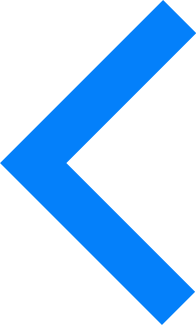 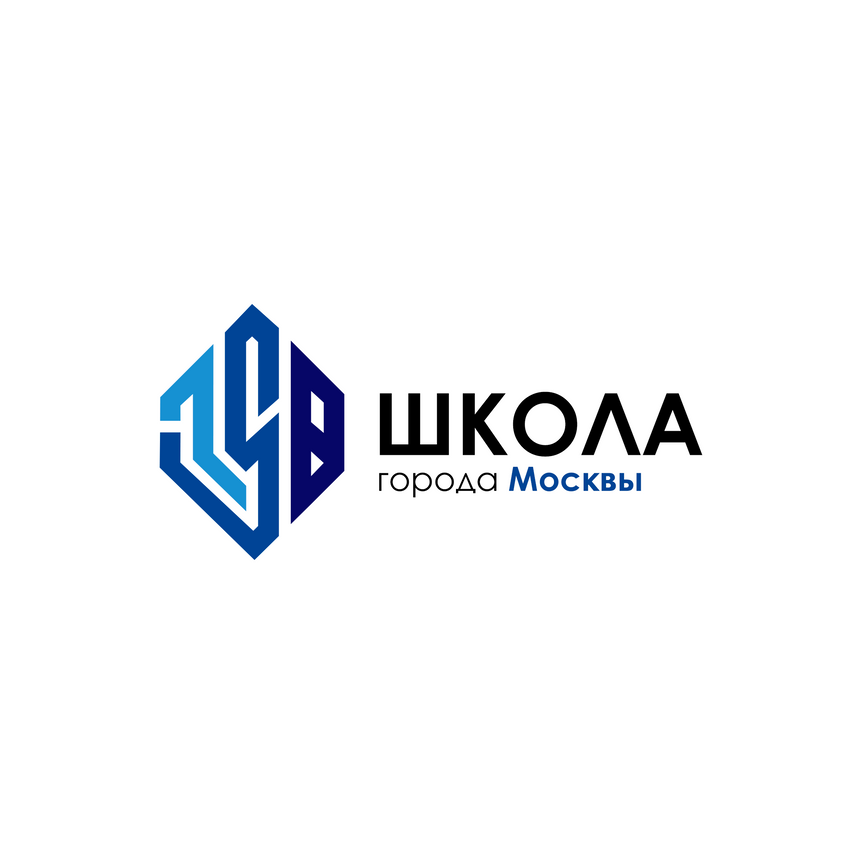 Особенности проведения ОГЭ по отдельным учебным предметам
Информатика и ИКТ
Выполнение заданий теоретической и практической частей КИМ ОГЭ по информатике и ИКТ осуществляется на компьютере с использованием специализированного программного обеспечения (ПО). Задания КИМ отображаются на экране, ввод ответов на задания КИМ осуществляется с использованием компьютера. При сдаче экзамена предусмотрены перерывы между выполнением заданий КИМ (на компьютере выводятся информационные сообщения о необходимости сделать перерыв), при этом общее время экзамена не продлевается. Во время проведения экзамена при необходимости участникам разрешается пользоваться черновиками. Записи на черновиках не обрабатываются и не проверяются.

География
Выполнение заданий КИМ ОГЭ по географии осуществляется на компьютере с использованием специализированного ПО. Задания КИМ отображаются на экране, ввод ответов на задания КИМ осуществляется с использованием компьютера. При выполнении заданий с развернутым ответом участникам предоставляется право выбора: выполнить экзаменационные задания на компьютере или с использованием бумажной формы бланка. В процессе сдачи экзамена предусмотрены перерывы между выполнением заданий КИМ (на компьютере выводятся информационные сообщения о необходимости сделать перерыв), при этом общее время экзамена не продлевается. Для выполнения
заданий в специализированное ПО включены электронные карты и атласы, интерактивные линейки, климатические процессы и изменения представлены в динамике. Во время проведения экзамена при необходимости участникам разрешается пользоваться черновиками. Записи на черновиках не обрабатываются и не проверяются.

Химия
В ОГЭ по химии включено экспериментальное задание, выполняемое с использованием лабораторного оборудования с соблюдением требований техники безопасности.
Проведение экспериментального задания осуществляется в специальных помещениях, отвечающих требованиям санитарно-эпидемиологических правил и нормативов «Санитарно- эпидемиологические требования к условиям и организации обучения в общеобразовательных учреждениях.
СанПиН 2.4.2.2821-10» (Требования СанПин). По готовности участников экзамена к выполнению практического задания специалист по проведению инструктажа и обеспечению лабораторных работ по химии выдает участнику экзамена комплект оборудования, материалы и реактивы в соответствии с заданием варианта КИМ. Во время проведения экзамена в аудитории присутствуют эксперты, которые сразу оценивают выполнение химического эксперимента после его проведения.
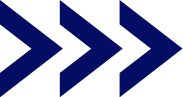 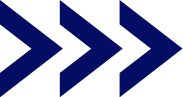 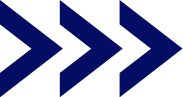 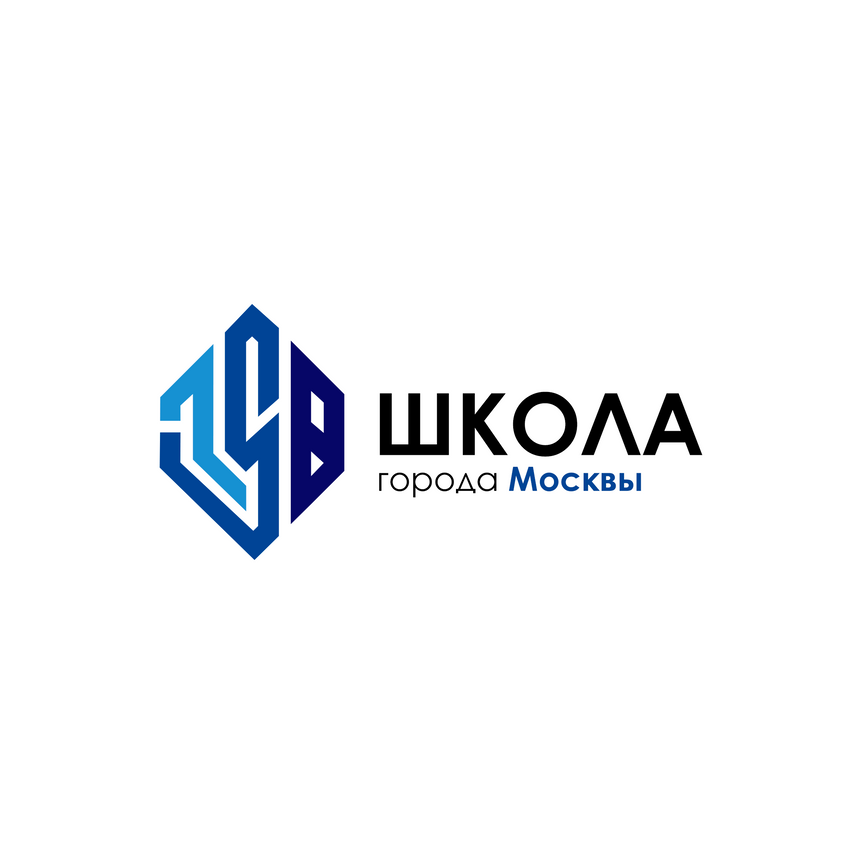 Особенности проведения ОГЭ по отдельным учебным предметам
Русский язык
При проведении экзамена включается раздел «Аудирование». Аудиозапись прослушивается участниками дважды. По завершении второго воспроизведения текста участники приступают к выполнению экзаменационной работы. Во время прослушивания текста участникам разрешается делать записи в черновиках. Записи на черновиках не обрабатываются и не проверяются.

	Иностранные языки
Проведение экзамена по иностранным языкам осуществляется на компьютере с установленным ПО «Станция ОГЭ в компьютерной форме» и подключенной гарнитурой. Выполнение заданий устной части экзаменационной работы (раздел «Говорение») предполагает ответ участника в форме монологических высказываний. Средствами специализированного ПО на мониторе компьютера отображаются тексты заданий КИМ и записываются ответы участника экзамена. При выполнении задания КИМ письменной части экзамена (раздел «Аудирование») текст с развернутым ответом участникам предоставляется право выбора:
полностью   выполнить   задание   с   развернутым   ответом   на   бланке	ответов, указав соответствующую информацию в номере задания в ПО на компьютере;
Полностью выполнить задание с развернутым ответом непосредственно в специализированном ПО.
Участники самостоятельно выбирают с какой части начать экзамен: сначала письменная, потом устная часть (или наоборот).
Письменная и устная части ОГЭ по иностранным языкам проводятся в один день, предусмотренный расписанием экзаменов.

	Физика
Выполнение заданий КИМ ОГЭ по физике осуществляется на компьютере с использованием специализированного ПО. Задания КИМ отображаются на экране, ввод ответов на задания КИМ осуществляется с использованием компьютера. В процессе сдачи экзамена предусмотрены перерывы между выполнением заданий КИМ (на компьютере выводятся информационные сообщения о необходимости сделать перерыв), при этом общее время экзамена не продлевается. Во время проведения экзамена при необходимости участникам разрешается пользоваться черновиками. Записи на черновиках не обрабатываются и не проверяются. Также в ОГЭ по физике включено экспериментальное задание, выполняемое с использованием лабораторного оборудования с соблюдением требований техники безопасности. Проведение экспериментального задания осуществляется в специальных помещениях, отвечающих требованиям СанПиН. По готовности участников экзамена к выполнению практического задания специалист по проведению инструктажа и обеспечению лабораторных работ по физике выдает участнику экзамена комплект оборудования в соответствии с заданием варианта КИМ.
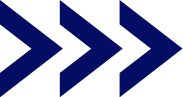 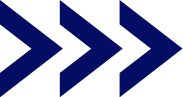 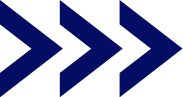 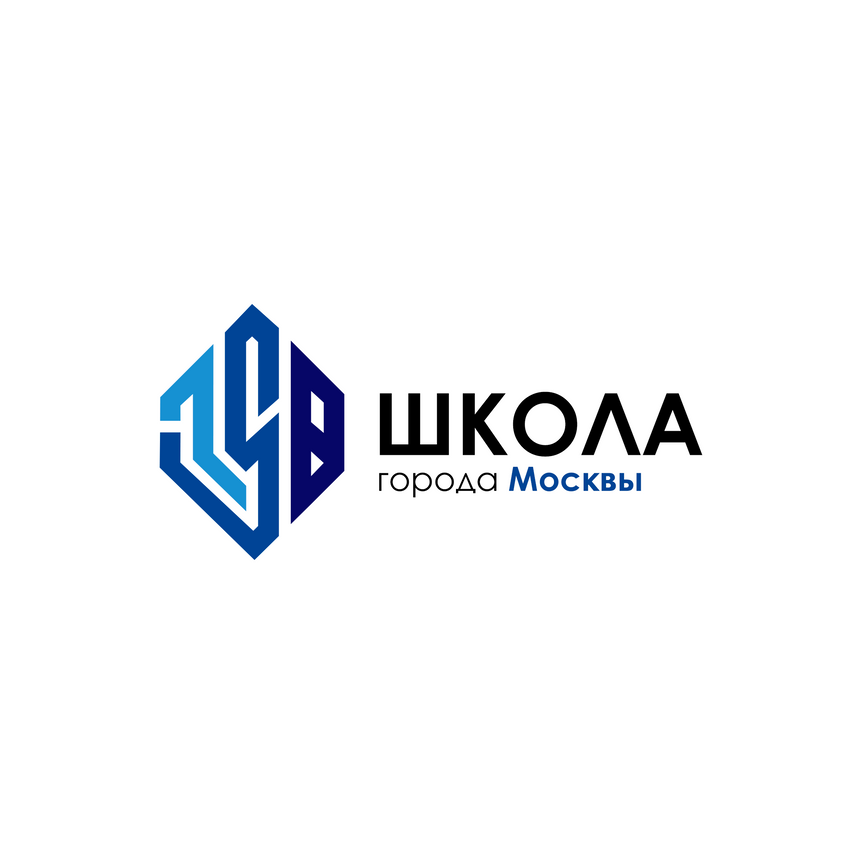 Ознакомление участников с результатами экзаменов
Ознакомление участников с результатами ОГЭ/ГВЭ и электронными изображениями экзаменационных бланков осуществляется в электронном виде
на Портале в соответствии с примерным графиком публикации результатов, который размещается на сайте РЦОИ (rcoi.mcko.ru) ежегодно
не позднее чем за месяц до начала экзаменов.

Инструкция по просмотру результатов и изображений бланков работ участников экзамена на Портале опубликована на сайте РЦОИ
в разделе «ГИА-9 ОГЭ-ГВЭ/Расписание экзаменов».

МИНИМАЛЬНЫЕ БАЛЛЫ
Математика – 8 ( не менее 2 баллов из 8 получено за выполнение заданий по геометрии)
Русский язык – 15
Литература – 12
Обществознание – 15
Химия – 9
Информатика и ИКТ – 5
Физика – 9
История – 13
Биология – 13
География – 12
Иностранные языки – 29
 
Обработка и проверка экзаменационных работ занимают не более 10 календарных дней.

Утверждение результатов ГИА-9 осуществляется в течение 1 рабочего дня, следующего за днем получения результатов проверки экзаменационных работ.
После утверждения результаты ГИА-9 в течение 1 рабочего дня передаются в образовательные организации, а также органы местного самоуправления для ознакомления участников ГИА-9 с утвержденными председателем государственной экзаменационной комиссии результатами ГИА-9.

Ознакомление участников ГИА-9 с утвержденными председателем государственной экзаменационной комиссии результатами ГИА-9 осуществляется в течение 1 рабочего дня со дня их передачи в образовательные организации, а также органы местного самоуправления. Указанный день считается официальным днем объявления результатов ГИА.
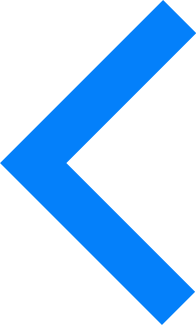 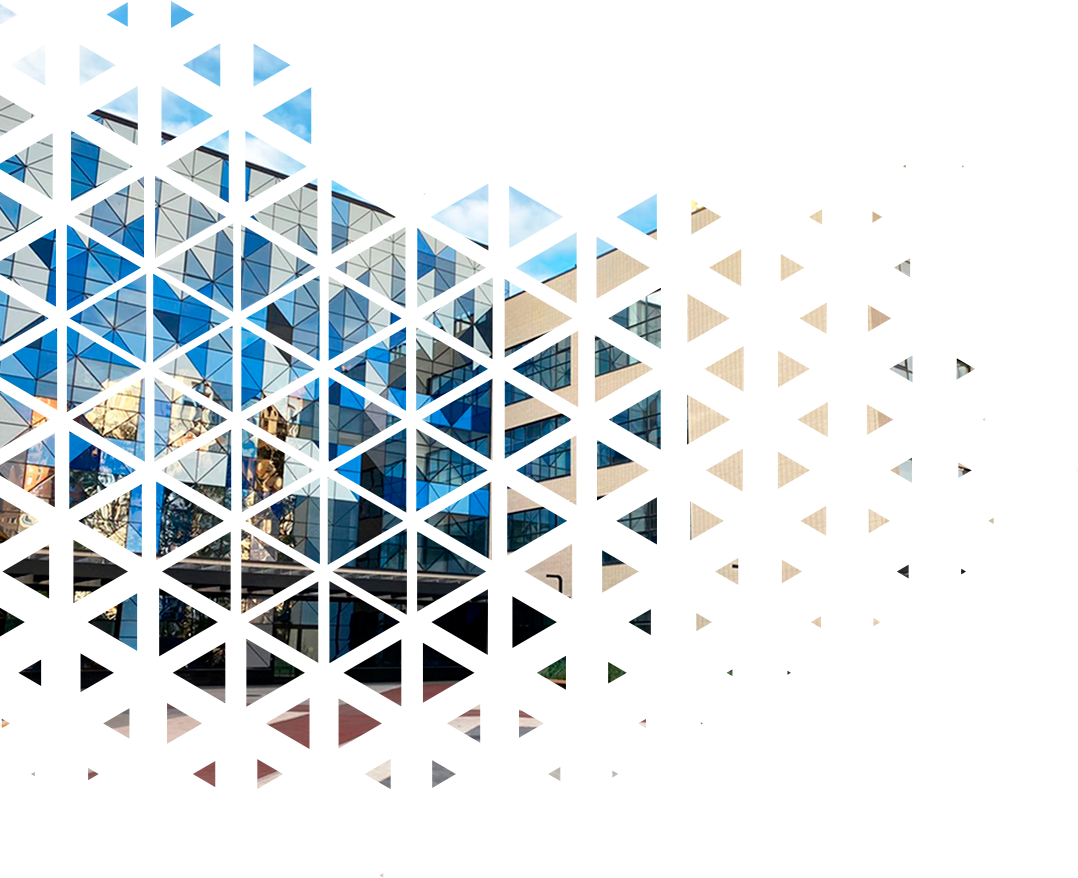 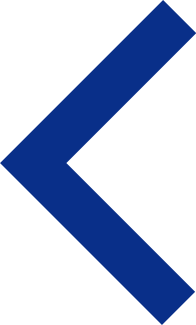 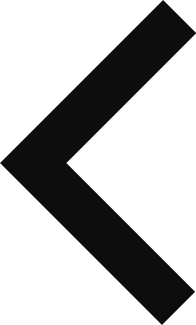 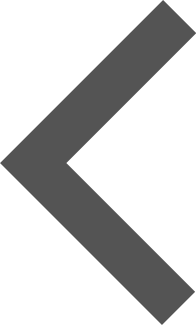 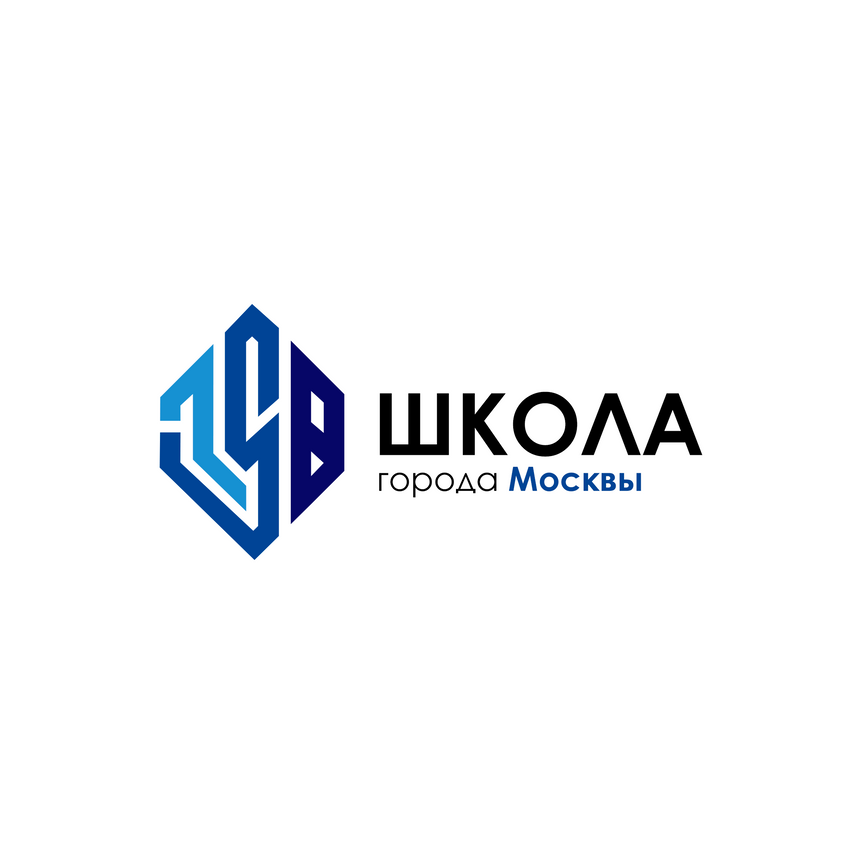 Прием и рассмотрение апелляций о несогласии с выставленными баллами
Подача апелляции о несогласии с выставленными баллами осуществляется в электронном виде   через личный кабинет участников на Портале. 

Воспользоваться услугой можно круглосуточно с любого устройства с доступом в сеть Интернет.
Родители (законные представители) могут подать апелляцию о несогласии с выставленными баллами при подтверждении родства (представительства) между участником и родителем (законным представителем) с помощью Систем межведомственного взаимодействия (данная информация фиксируется в разделе «Моя семья» в личном кабинете родителя (законного представителя) на Портале.

Более подробная информация о порядке, сроках подачи и рассмотрения апелляции о несогласии с выставленными баллами опубликована на официальном сайте РЦОИ в разделе «Конфликтная комиссия ГИА-9/Общая информация».

Для участников, не имеющих доступа к личному кабинету на Портале, в установленные сроки подачи апелляции о несогласии с выставленными баллами по соответствующим учебным предметам предусматривается возможность подачи апелляции в общественной приёмной РЦОИ
по адресу: город Москва, Семёновская пл., д.4.
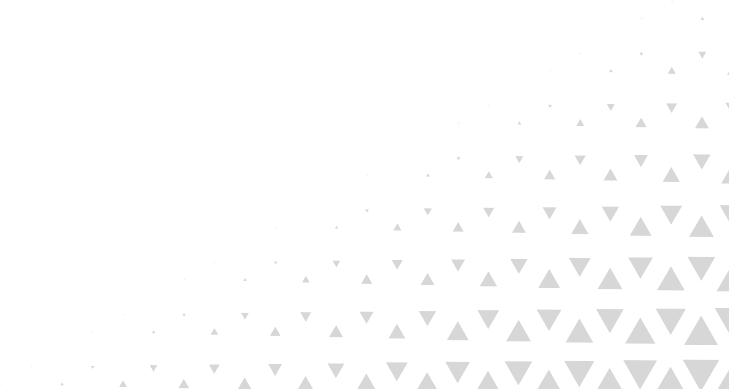 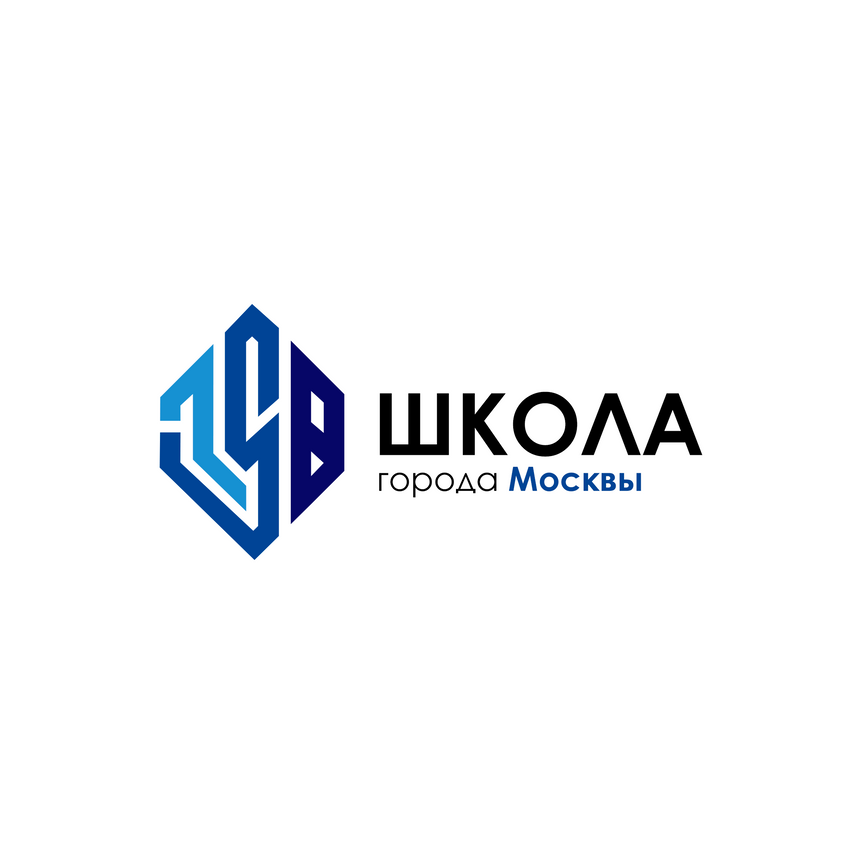 Для справки
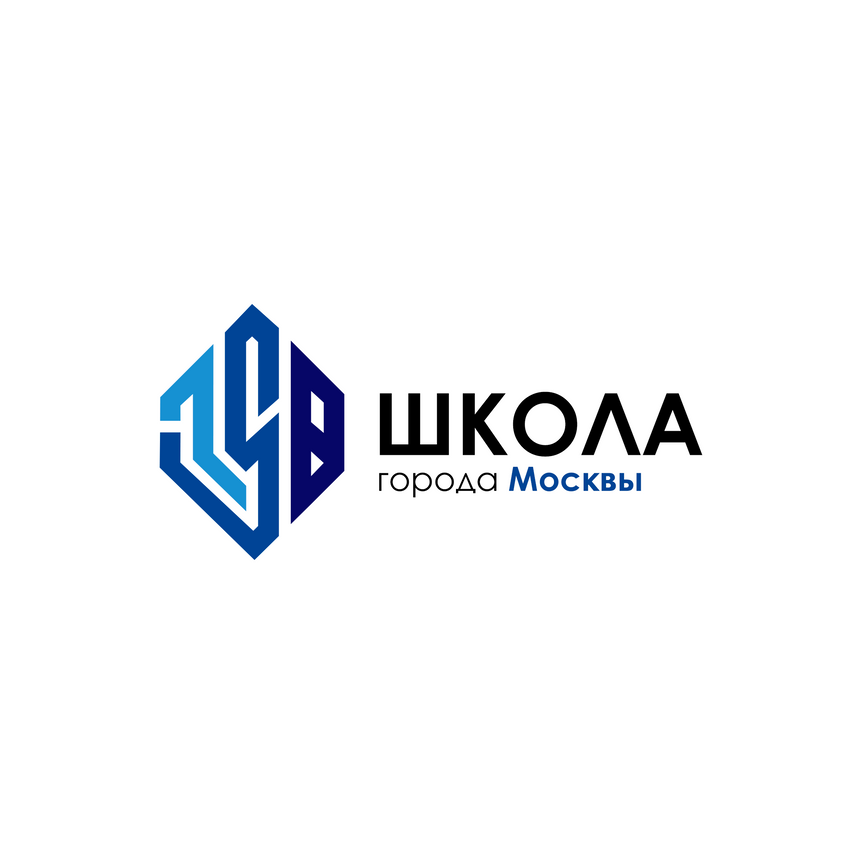 Повторный допуск участников к сдаче экзаменов
В соответствии с пунктом 42 Порядка проведения ГИА-9 по решению председателя ГЭК ГИА-9 повторно допускаются к сдаче ГИА-9 в текущем учебном году по соответствующему учебному предмету в резервные сроки участники:
 получившие на ГИА-9 неудовлетворительные результаты не более чем по двум учебным предметам (кроме участников ГИА, проходящих ГИА-9 только по обязательным учебным предметам);
 не явившиеся	на экзамены	по уважительным причинам (болезнь или иные  обстоятельства), подтвержденным документально;
 не завершившие выполнение  экзаменационной работы по уважительным причинам (болезнь или иные обстоятельства), подтвержденным документально;
 участники, апелляции которых о нарушении порядка проведения ГИА-9 были  удовлетворены КК ГИА-9.
 
 
Участникам, не прошедшим ГИА-9 или получившим на ГИА-9 неудовлетворительные результаты более чем по двум учебным предметам, либо получившим повторно неудовлетворительный результат по одному или двум учебным предметам на ГИА-9
в резервные сроки, предоставляется право пройти ГИА-9 по соответствующим учебным предметам в дополнительный период,
но не ранее 1 сентября.
 
Участникам с ограниченными возможностями здоровья, детям-инвалидам и инвалидам, проходящим ГИА-9 только по обязательным учебным предметам, не прошедшим ГИА-9 или получившим на ГИА-9 неудовлетворительные результаты более чем по одному учебному предмету, предоставляется право пройти ГИА-9 по соответствующим учебным предметам в дополнительный период, но не ранее 1 сентября.
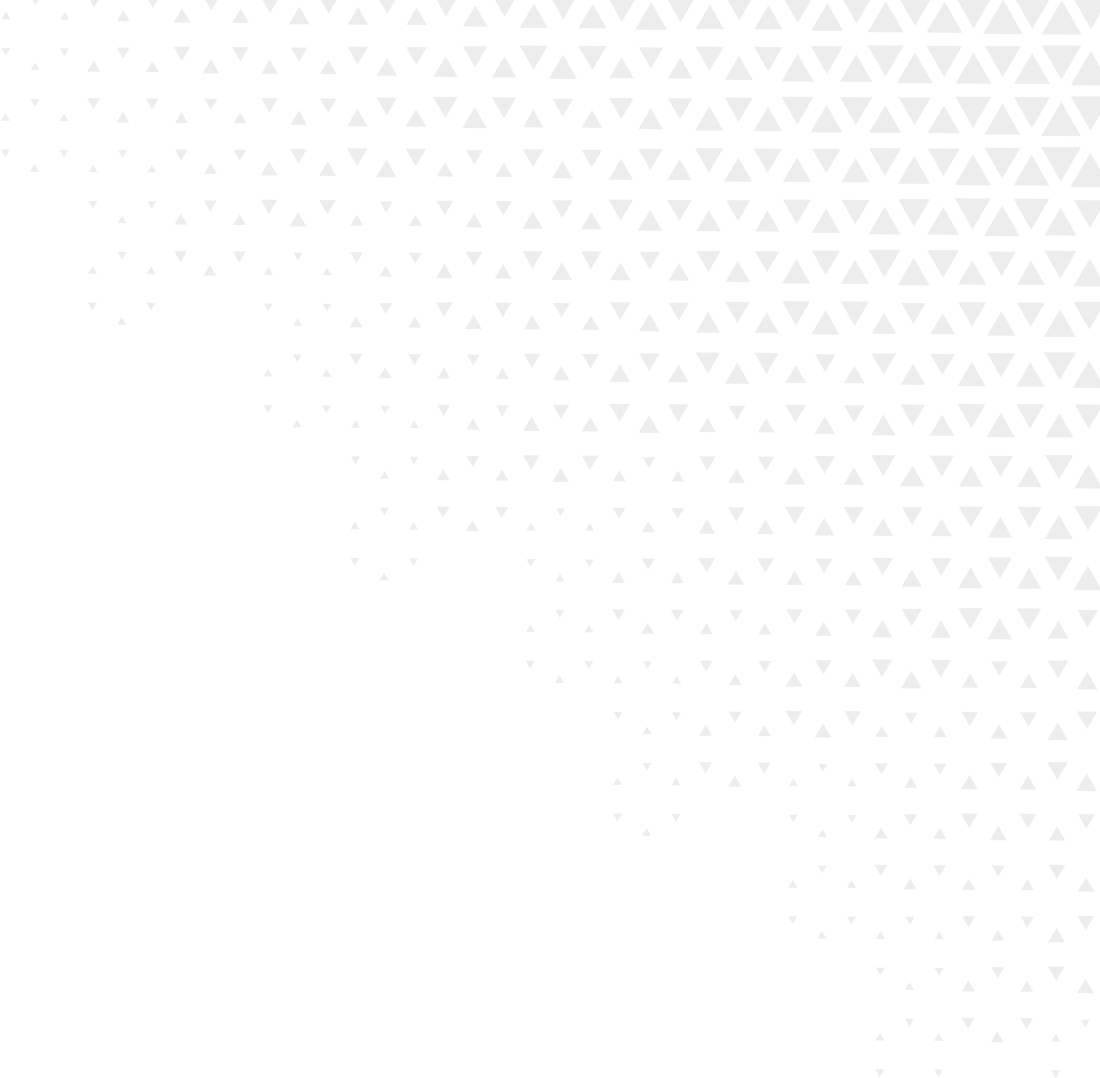 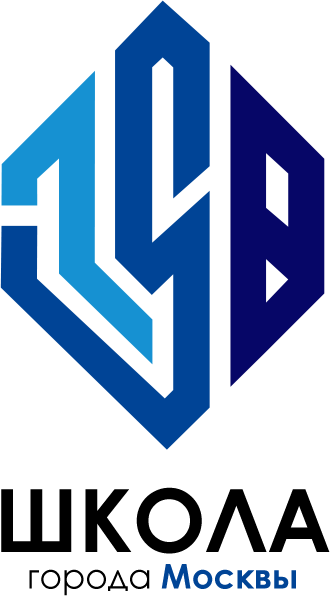 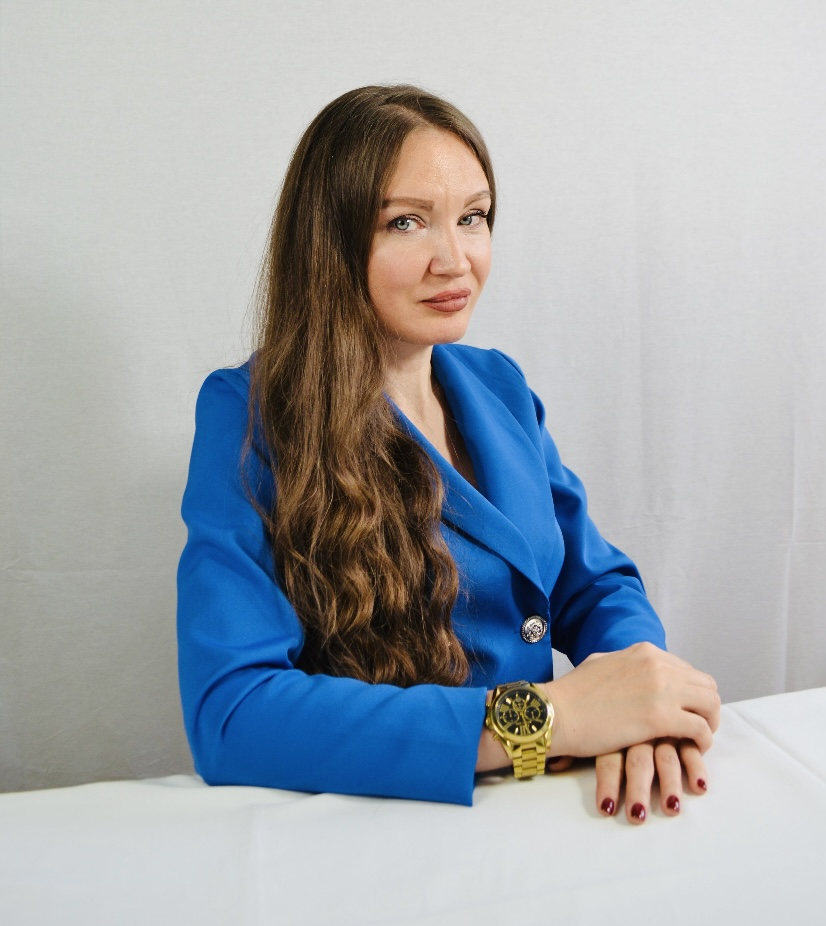 Заместитель директора по контролю качества образования
Маргарита Федоровна Позднышева
Тел.: +79672126968
E-mail: mfp158@mail.ru